ALPHOTEC
Think Forward. Think Better.
Introduction          Company name: Alphotec
Objectives

7% of the global market share in the 4th year (2019)
Break Even in 2nd year
Repay 15% of our loan every year
Mission Statement

“Think better, Think forward.”
Financial Structure 

Issue 10,000 shares at £100 per share = Raise in £1,000,000 of share capital

Lend £2,000,000 from Bank, VC, or Private investors
Current Global market size for smartphones
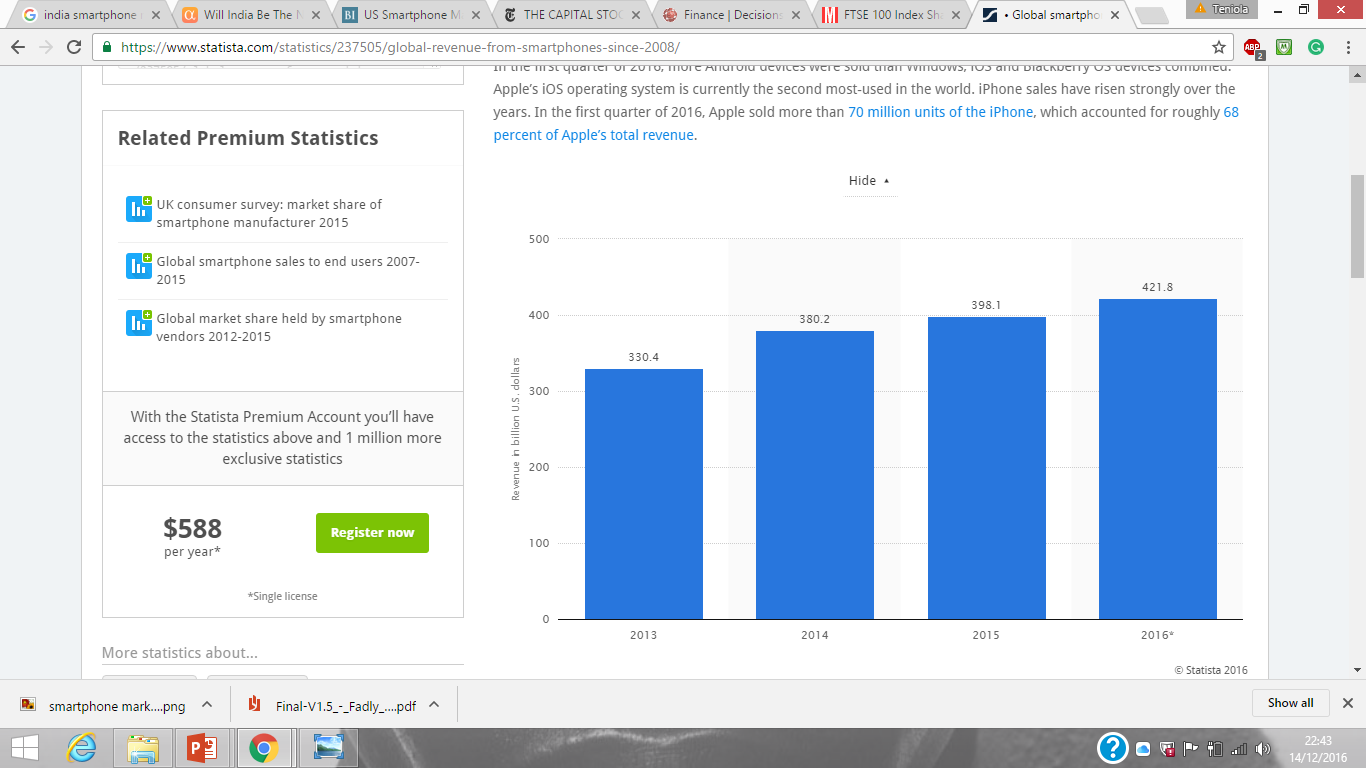 Global smartphone industry worth $398 billion as of 2015

Number of smartphones sold in 2015 peaked at 1.4 billion units

I in every 4 people in the world now have access to a smartphone
  
China responsible for a quarter of total sales of smartphone sales
Market  Segmentation
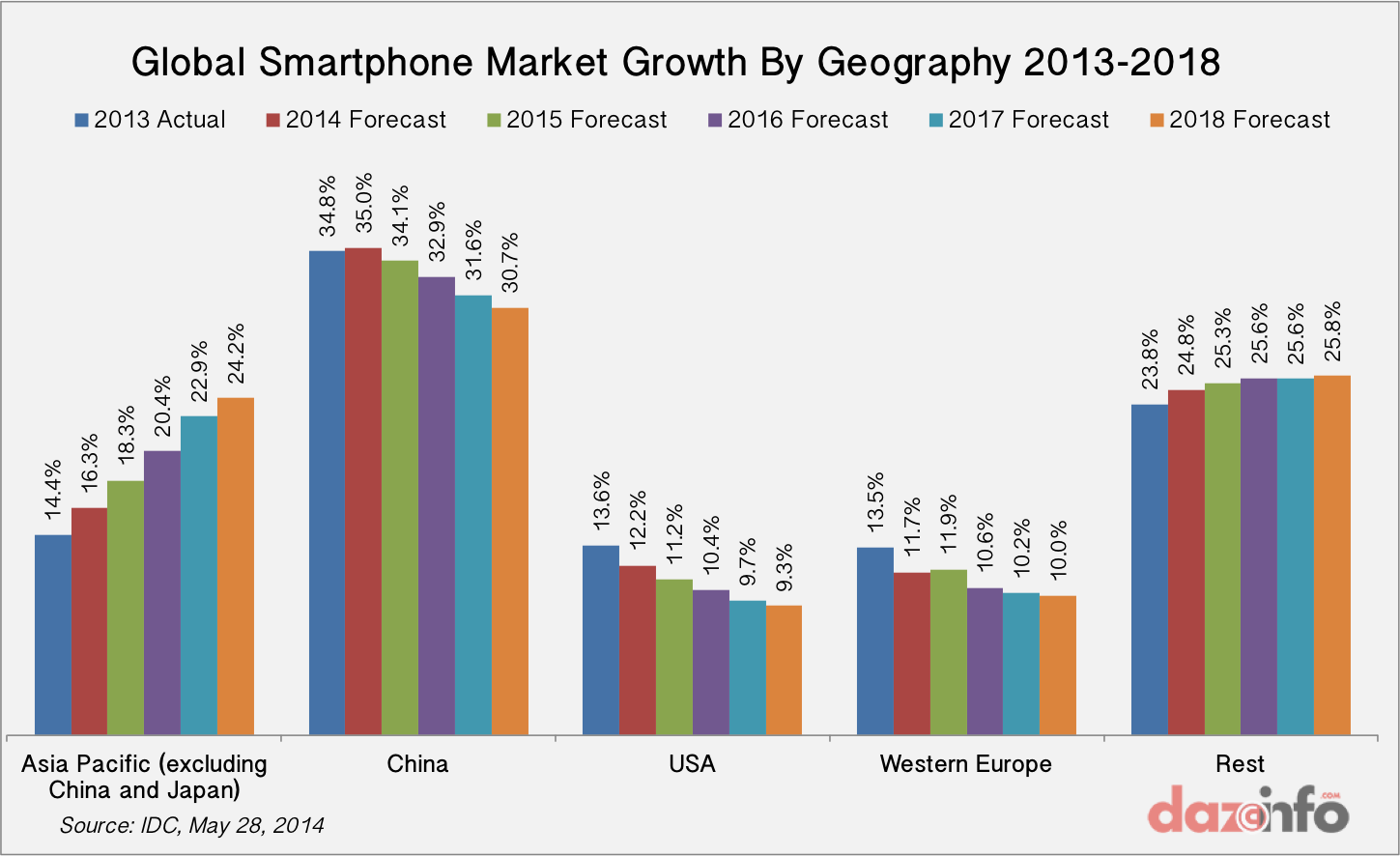 Target Market Segments (By region)
   -Asia pacific (India fastest growing market for smartphones) 
    -China (Largest market for smartphones in the world)
   -Europe Market
  -USA 
Target Market by Age group 
  -16-54 year olds in all geographical regions
http://seekingalpha.com/article/3238866-will-india-be-the-next-domino-to-fall-to-apple
Competition
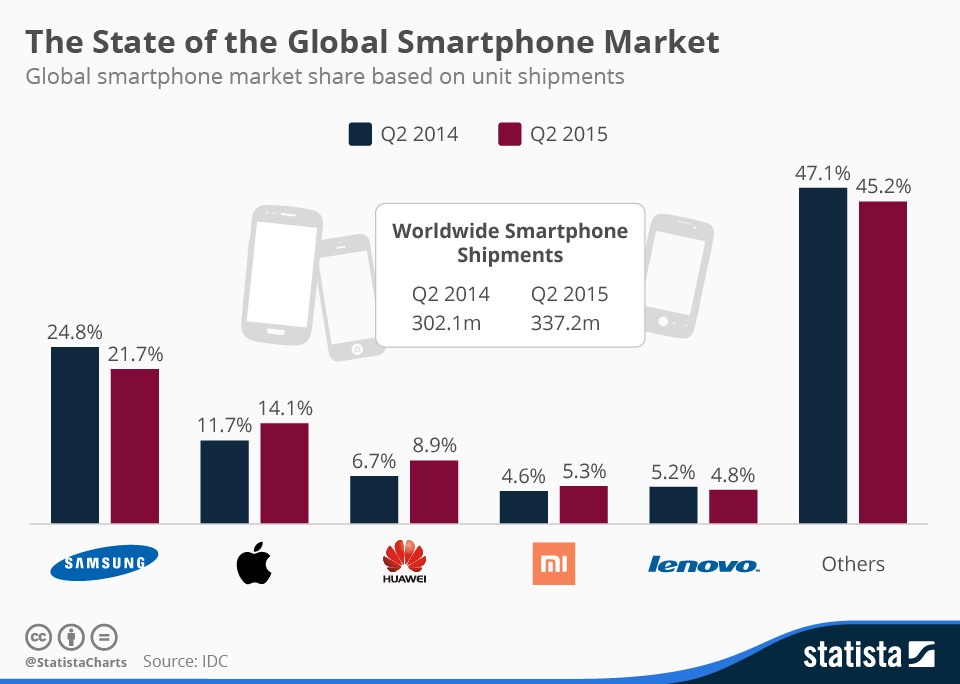 Our 3 Main Competitors:

1. Samsung (21.7%)
2. Apple (14.1%)
3. Huawei (8.9%)


Asia pacific is a driver for majority of our competitors growth in market share. We plan to capitalize on the growth in these rapidly developing markets
Source: IDC
Our Product
Alpho II
Alpho I
Alpho X 
(Due to Launch in  2019)
64 GB Capacity 
4.7 inch screen(1334 x 750-pixel resolution)
12MP Camera
1080p HD video
Build in battery 3200 mAh
128GB Capacity
5.5 inch screen (1920 x 1080-pixel resolution)
12MP Camera
1080p HD video
Build in Battery 4200 mAh
128GB Capacity
5.5 inch screen (1920 x 1080-pixel resolution)
12MP Camera
1080p HD video
Build in Battery 4200 mAh
Touch ID
Wireless headphone
Price
Alpho I : £ 299
Alpho II : £ 399
Promotion
Social media promotion: Instagram ,Facebook, Twitter ,YouTube adverts, T.V adverts etc

Use influential figures or events as Brand ambassadors 

£ 80,000 marketing budget
SWOT Analysis
Operations
Operations
Main Objectives
To produce cost effective phones whilst delivering maximum quality 

Plant locations & Investments 
3 factories in USA producing a total of  440k units per annum
Contract production to local Chinese firms in order to  increase total units produced to 890k units per annum by mid-2018. 
This will reduce costs as our main markets we serve is within Asia pacific
Production
Strategies for cost reduction 
Develop strong relationships with suppliers with the aim of dealing cheaper prices for supplies 
Outsource back office functions to IT firms in India to reduce salaries & wages costs by mid 2017  (known to reduce costs by 20% of UK & US companies)
Utilise plastic in producing phones as opposed to stainless steel
Reduce transport by 60% in mid 2018 as we outsource production to main market, Asia
Personnel and R&D
Personnel and R&D
Human Resource Staffs: 200 (2016), 100(2017)
Salary Levels: £2000/ Month
Recruitment Costs: £68
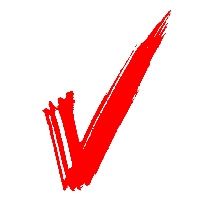 Recruitment process
Employed
Step 1: Online Application Form
Step 2: Online Assessment
Step 3: Assessment Day
Step 4: Face to face Interview
Personnel and R&D
Apply for the job
Training
Training Budget £300
In-Company Training
Training Course specific to their area every year
Problem Solving Skill
Improve the communication skills and leadership skills





Company will pay for the training fee
Motivation
Giving staff power to make decision
Listen to their opinion
Opportunity to take charge in projects
Opportunity for promotion
Staffs gathering every month
Provide a safe environment for the staff
Health Care for their family
High wages fulfil the physiological needs
Bonus for staff when they achieve their target
Finances
Main Objectives
Break even by 2nd year (mid-2017)
Maintain positive cash flow 
Achieve positive net profit 
Repaying long term loans 
Dividend payout 3% of positive profit
Sources of funds
Issuance of 10,000 shares
Long term loans 
Retained earnings
Shareholder Reward
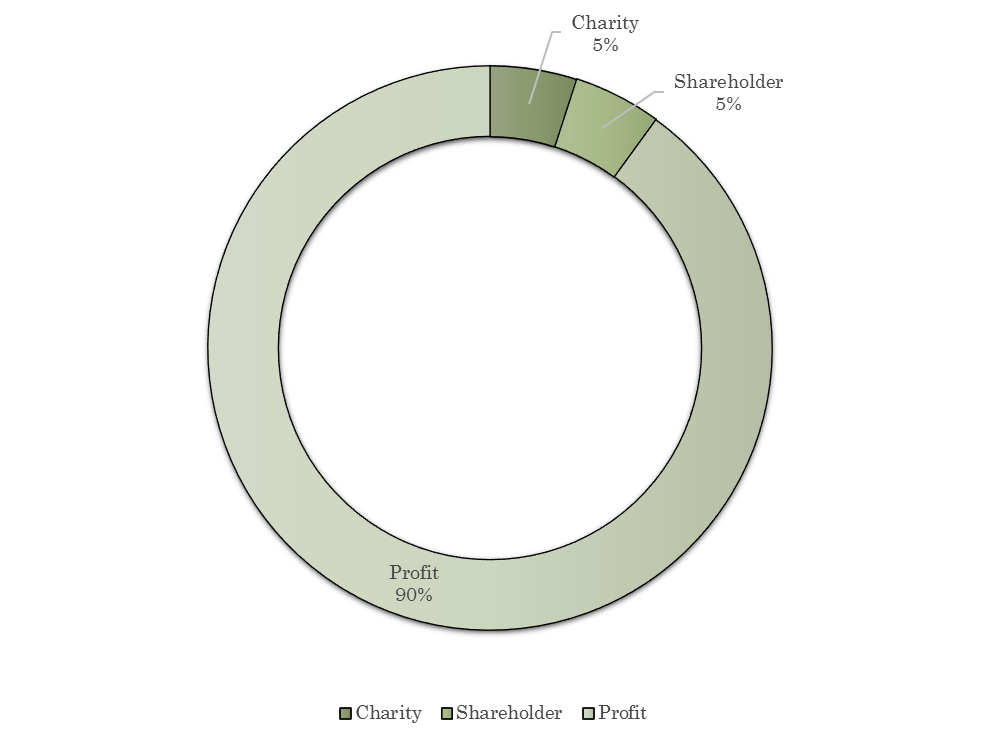 Shareholders will be rewarded with a dividend pay-out of 3% of the firm’s positive earnings


Charities will be given 5% of the firms’ positive earnings with the aim of staying committed to its Corporate Social Responsibility
Break Even
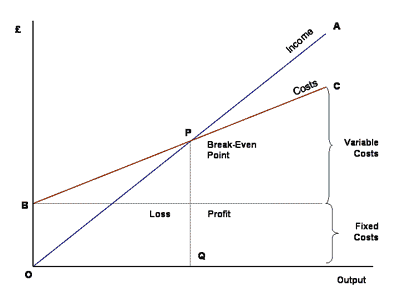 In Asia break-even point of sales at 2286.7  & £388,743.6 in terms of sales
Cash flow forecasts
Profit and Loss Account Year 1
We are ALPHOTEC
       Think better, Think forward.